Математическая игра "Планируем путешествие"
1 задание. Семья Смирновых выбирает поездку на неделю. У Димы начинаются каникулы после экзаменов, с 25 июня до конца лета. У мамы отпуск две недели с 20 июня, а у папы отпуск с 27 июня по 10 июля. Необходимо выбрать время поездки исходя из дат отпусков и каникул.
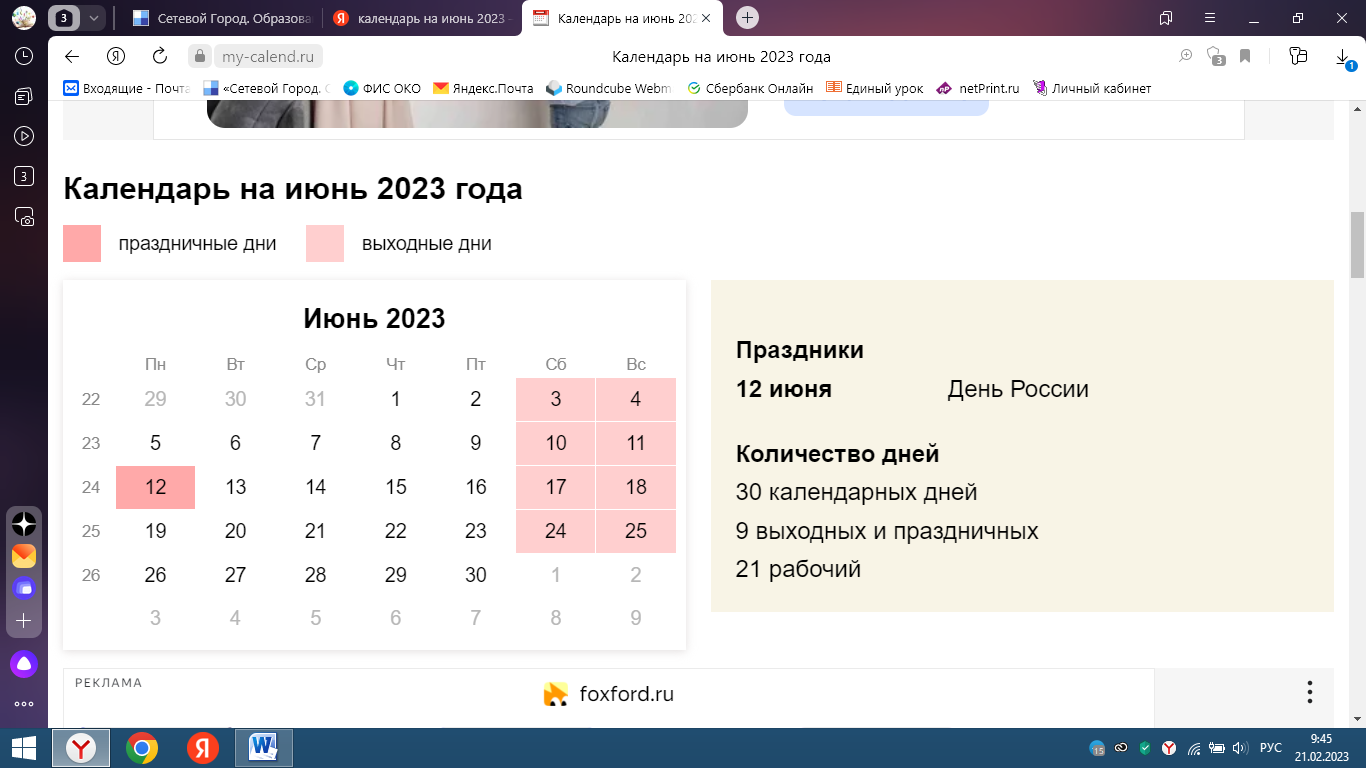 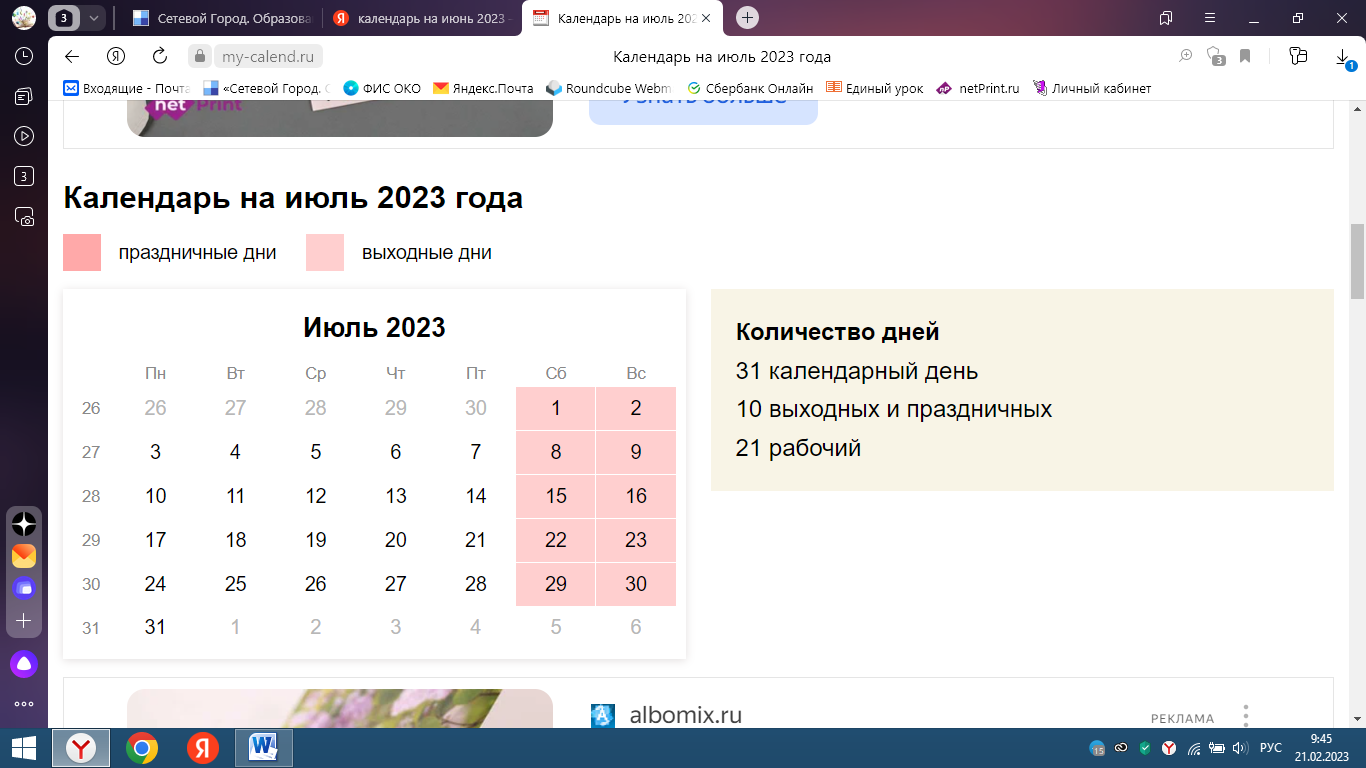 Правильный ответ: 
с 27 июня по 3 июля.
2 задание. Семья Смирновых собирает чемодан. Для того чтобы не брать с собой лишние вещи, они изучают диаграмму прогноза изменения дневной температуры. По диаграмме прогноза изменения температуры, вычислите, какая самая низкая и самая высокая температура ожидается на дни отпуска.
Правильный ответ: 
самая низкая температура 27⁰С, самая высокая 31⁰С
3 задание.  Семье Смирновых необходимо выделить деньги на дорогу. Посчитайте и выберите самую дешевую стоимость проезда до места назначения на двух взрослых и одного ребенка
Детский билет на поезд составляет 50% от стоимости взрослого билета, на самолет детских билетов нет.
Правильный ответ: 
самая низкая стоимость билетов - на поезд - 6000 рублей
4 задание. В какое время семье необходимо выйти из дома, чтобы успеть на поезд, который отправляется в 14.00? От дома до автобусной остановки семье идти 5 минут, автобус идет до вокзала 35 минут. Прибыть на вокзал необходимо с запасом 20 минут.
Правильный ответ: 
семье необходимо выйти из дома в 13.00
5 задание. При расчете суммы на питание, мама планировала тратить на обед не больше тысячи рублей. Исходя из того, что семья чаще всего будет покупать каждому салат овощной, лапшу, картофельное пюре с котлетой и компот, а Дима еще и мороженое, выясните, укладывается ли семья в планируемый бюджет.
Меню столовой «Одуванчик»
Правильный ответ: 
семья не укладывается в планируемый бюджет
6 задание. Семье Кирилла нужно купить сувениры бабушке, дедушке, сестре, папиным друзьям Дмитрию и Ивану, маминым коллегам Ирине и Елене, лучшему другу Кирилла Вите, и упаковать в коробки, чтобы довезти подарки целыми. В одну коробку входит 3 подарка. Сколько нужно будет купить коробок?
Правильный ответ: 
семье необходимо купить три коробки
Поздравляем победителей!!!